IAC3306 Cabin crew management
Unit 7 : Duty Assignment
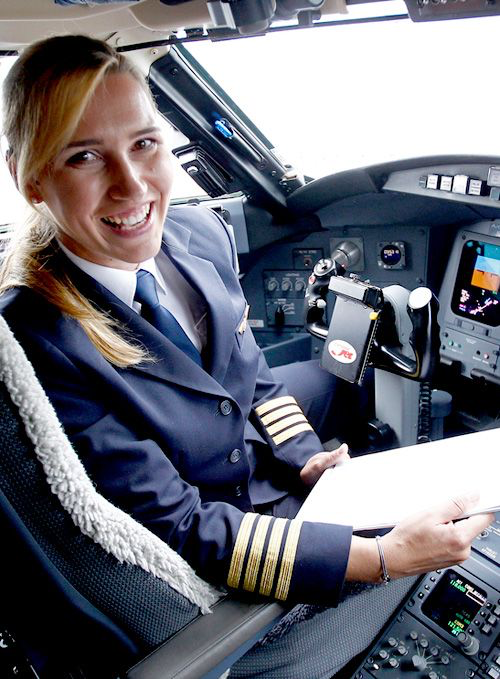 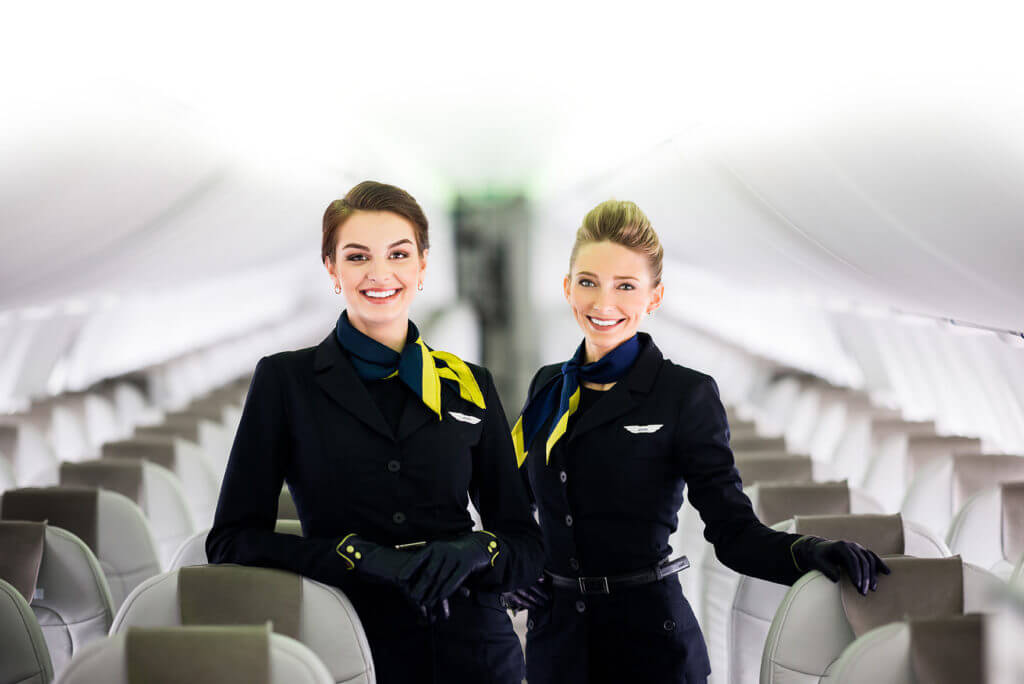 AJ.Korawin K.
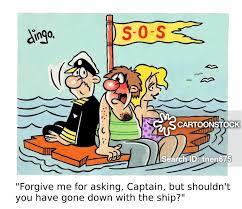 The flight crew includes the captain (or commander) and the co-pilot or first officer.

Captain is in charge of the team including the passengers. 

The captain is responsible for and has authority over everything that happens on an aircraft before, during and at the end of a flight.
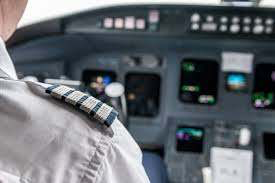 The leader of the cabin crew is the purser or in-charge flight attendant and take order directly from captain.
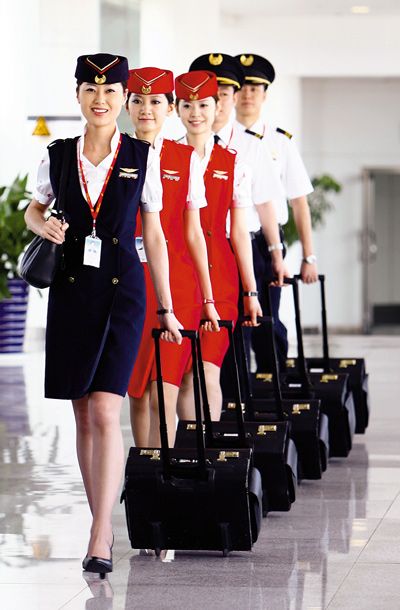 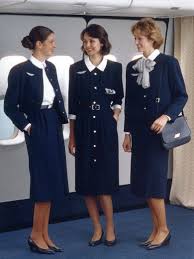 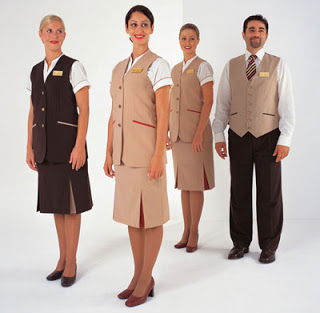 Cabin Crew Team Structure
Cabin crew members play a key role with regard to passenger and operational safety. 

The number of cabin crew on board, and their performance, are significant factors in the successful evacuation of aircraft. 

Therefore, a minimum number of cabin crew members are required to effectively conduct a timely evacuation and increase the survivability of passengers during an accident.
The number of cabin crew on each flight depends on the size and type of the aircraft. A bigger aircraft will need more crew. For instance an Emirates A380 will need 24 crew members to operate at its full potential with a full cabin of passenger.

Airlines will sometimes add cabin crew based on the number of passengers on board and the service level required for the flight. 

The cabin crew is a team that must work in harmony in order to ensure safety and comfort of the passengers.
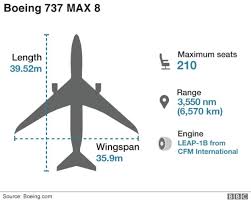 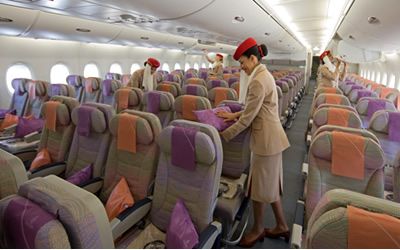 https://youtu.be/mQKVvfgU_Yc ATR flight safety

https://youtu.be/Yutqpup_X4o Plan Evac

https://youtu.be/-IBKI6RDH-s A320 Evac

https://youtu.be/nIq8Zjwzi2Y  slide depoly

https://youtu.be/3FYPevALUME 737 Ditching
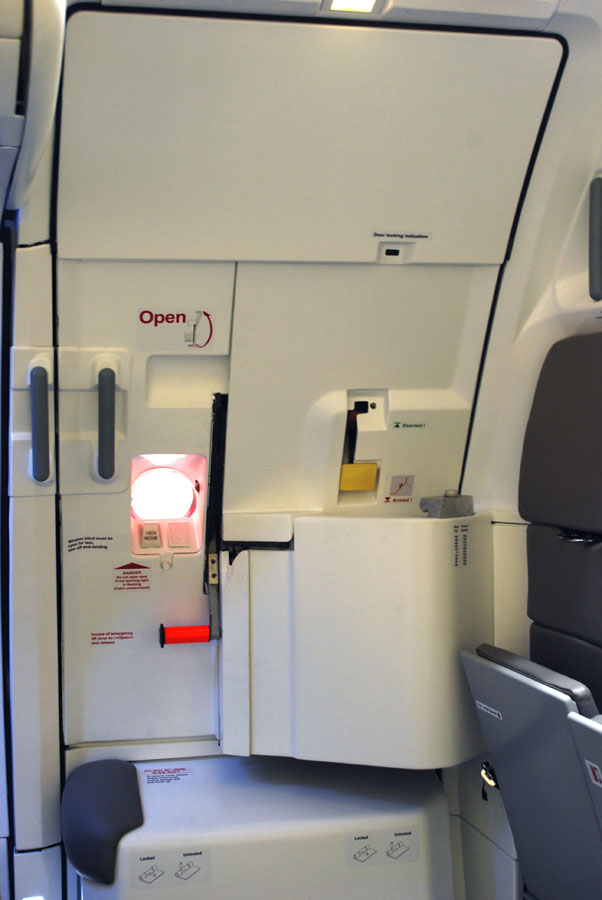 Door Primary
Hatch
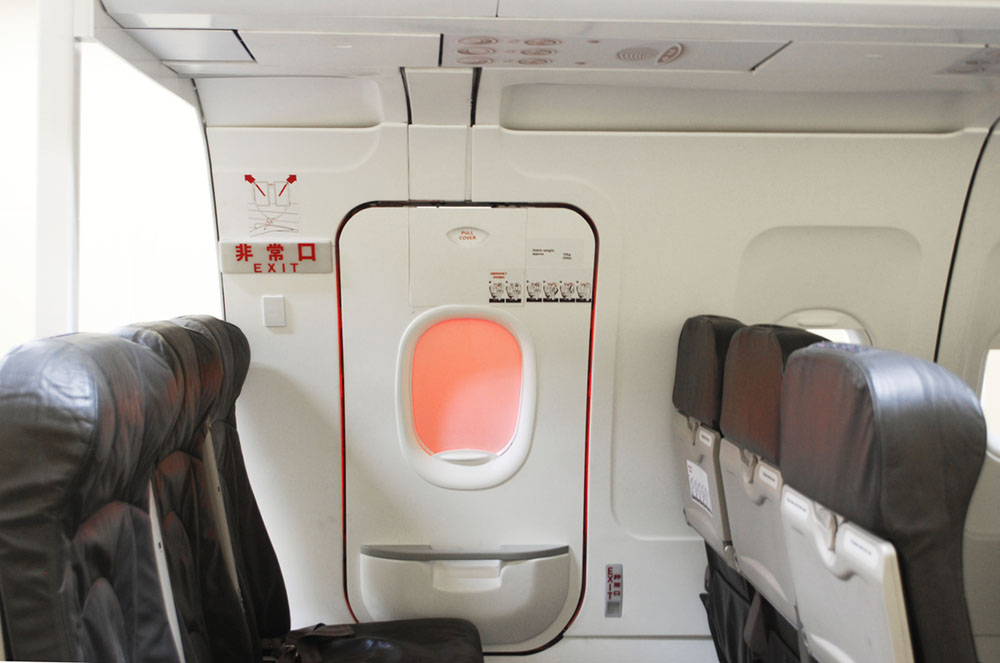 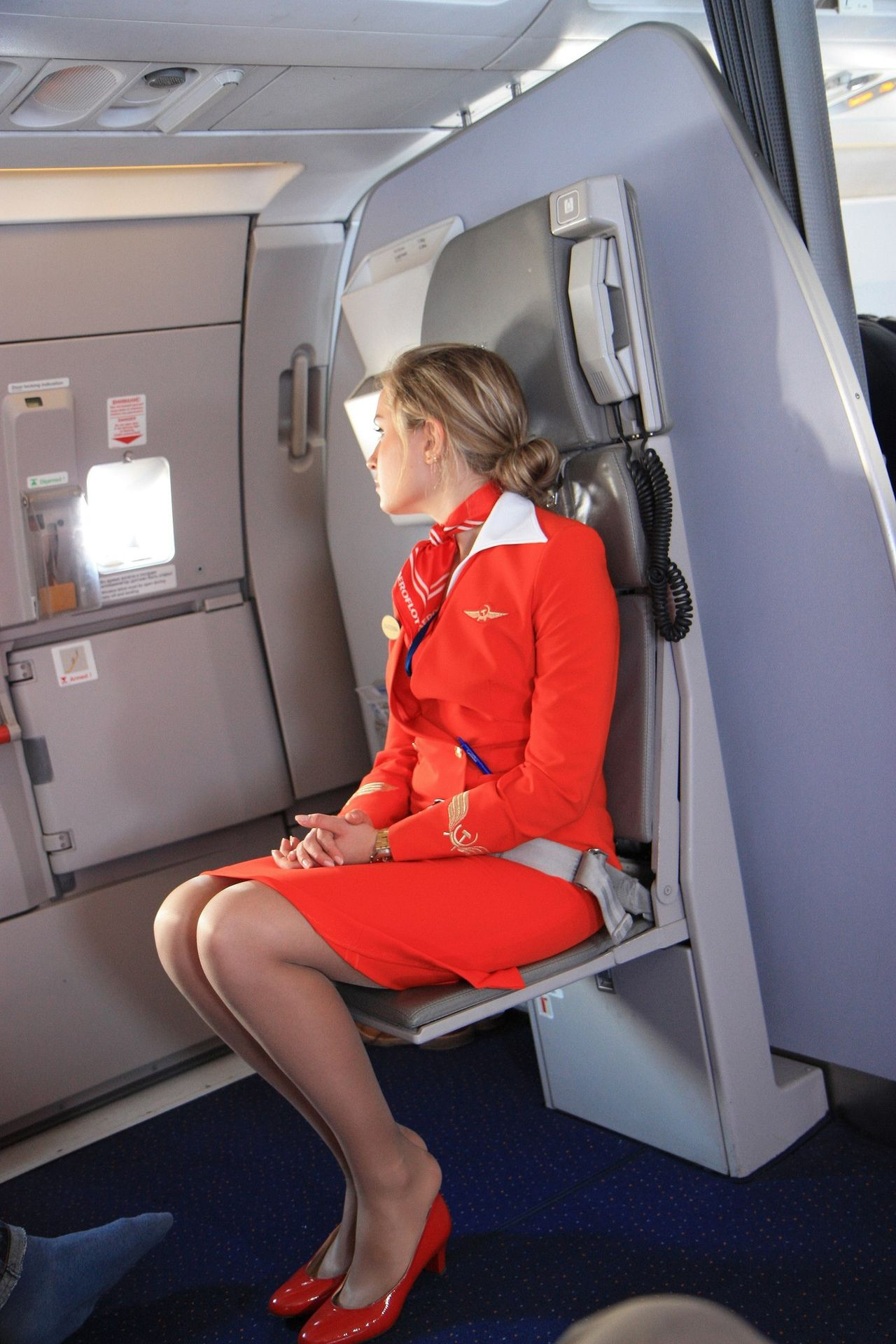 Jump SeatPrimary seat
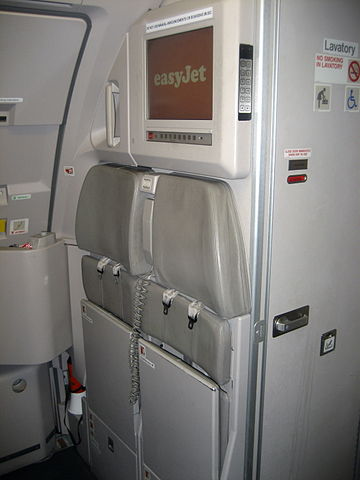 Working Position
P : primary
A: Assist
2R
1R
3R
4R
3L
2L
1L
4L
WORKING ROUTINE
The air cabin crew of a commercial airline share responsibility for the safety and comfort of its passengers. 
Duties include:
greeting passengers as they board and exit the plane
showing passengers to their seats and providing special attention to certain passengers, such as the elderly or disabled
serving meals and refreshments
checking the condition and provision of emergency equipment and information for passengers
.
demonstrating emergency equipment and safety procedures
administering first aid
dealing with emergencies
supplying passengers with newspapers, magazines and in-flight entertainment
selling duty-free commercial goods and pursuing sales targets
producing written flight reports after completing a journey
Prior to flight duty, cabin attendants confirm their individual roles for safety in the cabin, and directions on how to use emergency equipment, etc. To prepare for an emergency, they carry out image training of evacuating passengers by watching a video.

Before every flight, they confirm the emergency procedure and check the emergency equipment
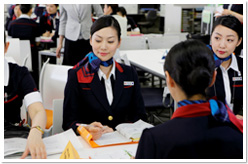 Security Check
10 mins before boarding cabin crew will check cabin galley toilet to search for any suspicious items.
-Seat ; on/under ,seat pocket , overhead bin, Galley, Toilet

After a security check of the cabin and make sure preparations are complete, they welcome the passengers onboard and that time will not allow no authorized person to enter the cabin except under permission.
Prior to take-off and landing ;cabin attendants check 
Passengers fastened seat belts,
Baggage are stored properly,  
Infant life-vest distributed incase of oversea flight.

During flight,
They pay attention to any trouble in the cabin, 
Sick passengers, etc. If there is a sick or injured passenger, they provide first aid using the medical kit always kept in the cabin fill in log book.
After arrival at the destination,
The cabin attendants review the general flight,
 Discuss things they noticed, 
Prepare for the next flight duty.
Check whether baggage are stored properly by hands and eyes
POST FLIGHT
Security Check
Debrief